Promoting language competence and cultural awareness through blogging in a Chinese language course
Zhou Hongfen
Hongfen.zhou@manchester.ac.uk
Training students successfully in a global world
content–based learning
  cultural awareness for the preparation for real-world language use
CONTENTS
AIM
PARTICIPANTS
COURSE BLOG
QUESTIONAIRE
FINDINGS
AIM
To explore closely how to use course blog as an educational tool in an interactive way for the development of learners’ language competence and cultural awareness
Writing skills, Cultural awareness , Course blog
PARTICIPANTS
Undergraduates in intermediate advanced 
  Chinese course 
Language tutor acting as a participant and facilitator 
 All students having Chinese related experience
COURSE BLOG
Each participant could post their entries and leave comments in one blog to share with others
All entries are displayed in one page
Task writing & free writing
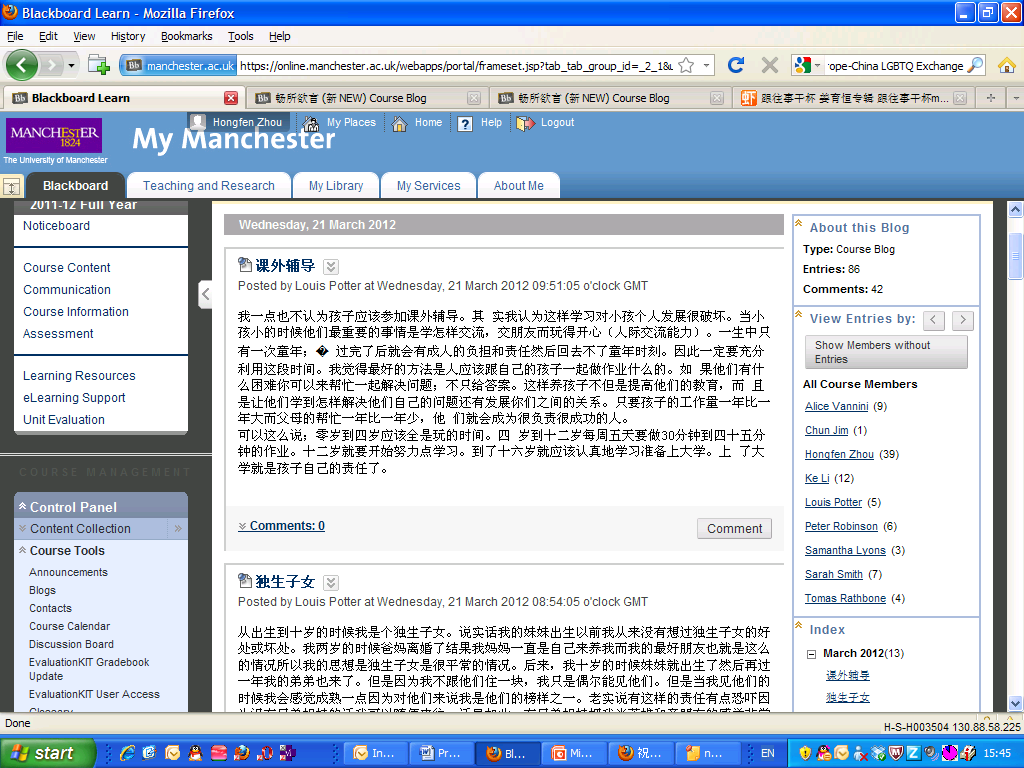 THE ANALYSIS ON THE CATEGORIES OF COURSE BLOG
Task Writing

Female social status in China and in your home country

Chinese new year and Christmas

Learning burden 

One child policy

Chinese medicine and Western medicine
Free Writing

Website recommendation

Holiday diary

Hot topic

News 

Notice board
THE ANALYSIS ON THE CATEGORIES OF COURSE BLOG
QUESTIONAIRE
Post-survey

 85% students like to read blog entries  and 28% student like to write blog entries, 57% students keep neutral attitude to the blog entries writing 

71% students agreed that learned new vocabularies, improved their language and enriched their cultural knowledge about China

71% students keep the neutral attitude for gaining diverse cultural perspectives by using course blog

57% students feel their communication skills increased
Pre-survey

No one used blog for personal use or educational purpose before

Hope to get interesting and useful information from course blog

Learn more culture

Get feedback about their essay from course blog to learn more phrases and culture
FINDINGS
Using course blog effectively improved students’ language competence
The course blog helped students to improve their cultural awareness, but its function of developing students’ diverse cultural perspectives was not as effective as expected
Course blog should be used together with class group discussions or debates
QUESTIONS?